ATTITUDE OF JESUS
JOHN 13:1-5
(John 13:1)  Now before the feast of the Passover, when Jesus knew that His hour was come that He should depart out of this world unto the Father, having loved His own which were in the world, He loved them unto the end.

(John 13:2)  And supper being ended, the devil having now put into the heart of Judas Iscariot, Simon's son, to betray Him;
(John 13:3)  Jesus knowing that the Father had given all things into His hands, and that He was come from God, and went to God;
(John 13:4)  He rose from supper, and laid aside His garments; and took a towel, and girded Himself.
(John 13:5)  After that He poured water into a bason, and began to wash the disciples' feet, and to wipe them with the towel wherewith He was girded.
ATTITUDE FORMATION
For as he thinks in his heart, so is he.
(Prov. 23:7)
ATTITUDE
INWARD FEELINGS EXPRESSED BY BEHAVIOR

2.   NOTHING MORE THAN HABITS OF THOUGHTS

3.   OUTWARD LOOK BASED ON THE PAST

4.   LIBRARIAN OF OUR PAST, SPEAKER OF OUR PRESENT, AND PROPHET OF OUR FUTURE
ATTITUDE
“Let this mind be in you, which was also in Christ Jesus”
                                     Phil. 2:5

Begins with a Thought + Focused Thought + Decision + Action + Continued Action + Habit = Attitude
ATTITUDE
“Let this mind be in you, which was also in Christ Jesus”
                                     Phil. 2:5
HORMONES
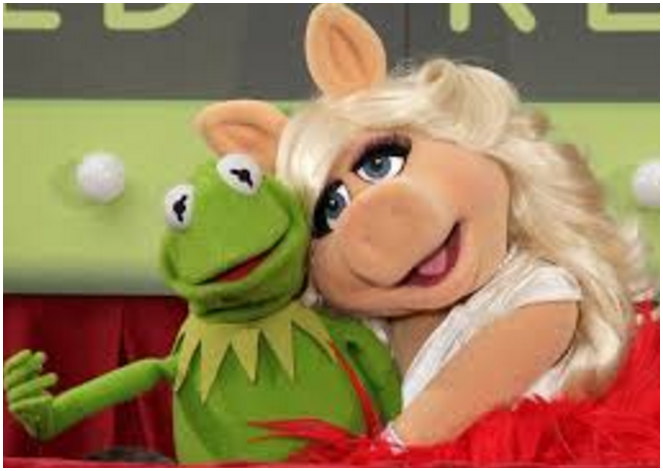 Neurobiology – 200 billions neurons
         Hormonal influences
         a.  Male and Female hormones
              Male: conquer, contribute
               Female: captivate, complement
         b.  Adrenaline Flow 
               – physical & emotional.
         c.  Dopamine – pleasure
         f.   Serotonin 
              – soothes emotions, judgment.
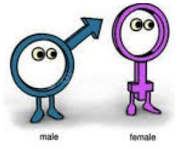 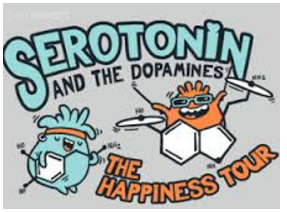 ATTITUDE
Some Good Attitudes:
       Love,  Joy,  Peace,  Patience,  Gentleness,  Goodness,  Faith,  Meekness,  Self-Control   (Gal. 5:22,23)

Some Bad Attitudes:
       Indifference,  Selfishness,  Criticism,  Hypocrisy,  Legalism,  Inflexible,  Superiority,  Gossip
NOTHING TO PROVE
(John 13:3)  Jesus knowing that the Father had given all things into His hands, and that He was come from God, and went to God;

Jesus knew who He was  and didn’t have to play any game to prove Himself or role-play to fool others.
NOTHING TO PROVE
Know who I AM and whose I AM.
My Identity in Christ:  Because of Christ’s redemption, I am a new creation , of infinite worth.  I am deeply loved, completely forgiven, fully pleasing, totally accepted and absolutely complete in Christ, one of a kind, nobody just like me, a designer original.
NOTHING TO PROVE
of infinite worth and deeply loved – sense of value and security
completely forgiven, fully pleasing, totally accepted – sense of satisfaction and stability
 absolutely complete in Christ, a designer original – sense of significance and sufficiency
NOTHING TO PROVE
Be careful of the PERFORMANCE Trap!  

Fear of failure. Issue of self-worth
Because of justification, I am completely forgiven by and fully pleasing to God.  I no longer have to fear failure.

(Romans 5:1)  Therefore being justified by faith, we have peace with God through our Lord Jesus Christ:
NOTHING TO LOSE
(John 13:3)  Jesus knowing that the Father had given all things into His hands, and that He was come from God, and went to God;

Jesus knew what He was to accomplish and did not fear losing His reputation, image or friends, in order to please His Father and return to Him.
NOTHING TO LOSE
I don’t have to survive!  
King Saul – seeking to kill David
Disciple Peter – denied Jesus three times
Paul – for me to live is Christ, to die is gain.
(Matthew 16:25)  For whosoever will save his life shall lose it: and whosoever will lose his life for My sake shall find it.
NOTHING TO LOSE
Be careful of the APPROVAL Addict!  
Fear of rejection. Issue of significance
    Because of reconciliation, I am totally accepted by God.  I no longer have to fear rejection,
(Romans 5:10)  For if, when we were enemies, we were reconciled to God by the death of His Son, much more, being reconciled, we shall be saved by His life.
NOTHING TO HIDE
(John 13:3)  Jesus knowing that the Father had given all things into His hands, and that He was come from God, and went to God;

Jesus knew that He was empowered to fulfill His mission and did not need to rely upon position, intimidation or manipulation to achieve it.
NOTHING TO HIDE
“I give up my rights” as against “I have been denied”.

(Mark 10:43)  But so shall it not be among you: but whosoever will be great among you, shall be your minister:

(Mark 10:44)  And whosoever of you will be the chiefest, shall be servant of all.

(Mark 10:45)  For even the Son of man came not to be ministered unto, but to minister, and to give his life a ransom for many.
NOTHING TO HIDE
Be careful of the BLAME/SHAME Game!  Issue of security

Because of propitiation, I am deeply loved by God.  I no longer have to fear punishment or punish others.  (versus Guilt)

(1 John 4:10)  Herein is love, not that we loved God, but that He loved us, and sent His Son to be the propitiation for our sins.
NOTHING TO HIDE
Be careful of the BLAME/SHAME Game!  Issue of sufficiency

Because of regeneration, I have been made brand-new, complete in Christ.  I do not need to experience the pain of shame.

(Titus 3:5)  Not by works of righteousness which we have done, but according to His mercy He saved us, by the washing of regeneration, and renewing of the Holy Ghost;
SELF-GIVING LOVE
(John 13:1)  Jesus … having loved His own who were in the world, He loved them unto the end.

Unconditional and free (Rom. 5:8), 
Volitional (Deut. 7:7,8), 
Intense and unending (Jer. 31:3), 
Unselfish and purposeful (Eph. 5:25,227), 
Manifested and practical (John 10),
Sacrificial (Romans 5:6-10).
SELF-GIVING LOVE
In the next few hours:
He could serve others, 
comfort disciples, 
endure betrayal, 
place future in God’s Hands, 
face opposition with peace and love, 
overcome denial by trusted friends 
and could die
SELF-GIVING LOVE
I need His desire and ability (Phil. 2:13) and His capacity (Rom. 5:5).
(Philippians 2:13)  For it is God which works in you both to will and to do of His good pleasure.
(Romans 5:5)  And hope makes not ashamed; because the love of God is shed abroad in our hearts by the Holy Ghost who is given unto us.
SELF-GIVING LOVE
I need to obey  and do good like Jesus.

(Matthew 6:33)  But seek first the Kingdom of God, and His righteousness; and all these things shall be added unto you.
(Acts 10:38)  How God anointed Jesus of Nazareth with the Holy Ghost and with power: who went about doing good…
SELF-GIVING LOVE
LOVE GIFT FOR JESUS

(Luke 7:44)  And He turned to the woman, and said unto Simon, See this woman? I entered into your house, you gave Me no water for My feet: but she has washed My feet with tears, and wiped them with the hairs of her head.

(Luke 7:45)  You gave Me no kiss: but this woman since the time I came in has not ceased to kiss My feet.
SELF-GIVING LOVE
LOVE GIFT TO JESUS

(Luke 7:46)  My head with oil you did not anoint: but this woman has anointed My feet with ointment.  Wherefore I say unto you, Her sins, which are many, are forgiven; for she loved much: but to whom little is forgiven, the same loves little.
JOY SET BEFORE HIM
The prize of Heaven in presence of the Father (Ps. 16:11) in authority (Heb. 12:2).

(Hebrews 12:2)  Looking unto Jesus the Author and Finisher of our faith; who for the joy that was set before Him endured the cross, despising the shame, and is set down at the right hand of the Throne of God
JOY SET BEFORE HIM
Given the Name above all names

Wherefore God also hath highly exalted Him, and given Him a name which is above every name:

That at the Name of Jesus every knee should bow, of things in heaven, and things in earth, and things under the earth;

And that every tongue should confess that Jesus Christ is Lord, to the glory of God the Father. (Phil. 2:9-11)
JOY SET BEFORE HIM
He shall see the travail of His soul (Isa. 53:11; Rev. 7:9; 19:6).
(Revelation 7:9)  After this I beheld, and, lo, a great multitude, which no man could number, of all nations, and kindreds, and people, and tongues, stood before the Throne, and before the Lamb, clothed with white robes, and palms in their hands;
JOY SET BEFORE HIM
Host of the Marriage Supper (Rev. 19:6-9).

(Revelation 19:6)  And I heard as it were the voice of a great multitude, and as the voice of many waters, and as the voice of mighty thunderings, saying, Alleluia: for the Lord God omnipotent reigneth.

(Revelation 19:7)  Let us be glad and rejoice, and give honour to Him: for the marriage of the Lamb is come, and His wife hath made herself ready.
JOY SET BEFORE HIM
Host of the Marriage Supper (Rev. 19:6-9).

(Revelation 19:8)  And to her was granted that she should be arrayed in fine linen, clean and white: for the fine linen is the righteousness of saints.

(Revelation 19:9)  And he saith unto me, Write, Blessed are they which are called unto the marriage supper of the Lamb. And he saith unto me, These are the true sayings of God.
JOY SET BEFORE US
OUR BLESSINGS: 

1.  Reward of 100 fold 

(Mark 10:30)  But he shall receive an hundredfold now in this time, houses, and brethren, and sisters, and mothers, and children, and lands, with persecutions; and in the world to come eternal life.
JOY SET BEFORE US
2.  Treasures in Heaven (Matt. 6:20), 
But lay up for yourselves treasures in Heaven, where neither moth nor rust doth corrupt, and where thieves do not break through nor steal:

 3. Reigning with Jesus (2 Tim. 2:12)
If we suffer, we shall also reign with Him: if we deny Him, He also will deny us:
JOY SET BEFORE US
OUR BLESSINGS: 
   
    4.  His Well-done and Joy

     (Matthew 25:21)  His Lord said unto him, Well done, good and faithful servant: you have been faithful over a few things, I will make you ruler over many things: enter into the joy of your Lord.
JOY SET BEFORE US
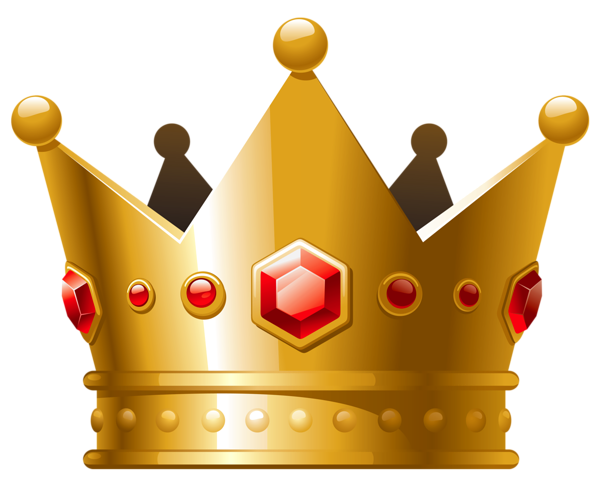 OUR BLESSINGS: 
 
5.  Crowns at BEMA Seat (2 Cor. 5:10; Rev. 4:11).
A.  Of Life (Rev. 2:10) – martyrs
B.  Of Glory (1 Pet. 5:2-4) – pastors
C.  Of Rejoicing (1 Thess. 2:19) – witnessing
D.  Of righteousness (2 Tim. 4:8) – godliness
E.  Of Incorruption (1 Cor. 9:25-27) – mastery
JOY SET BEFORE US
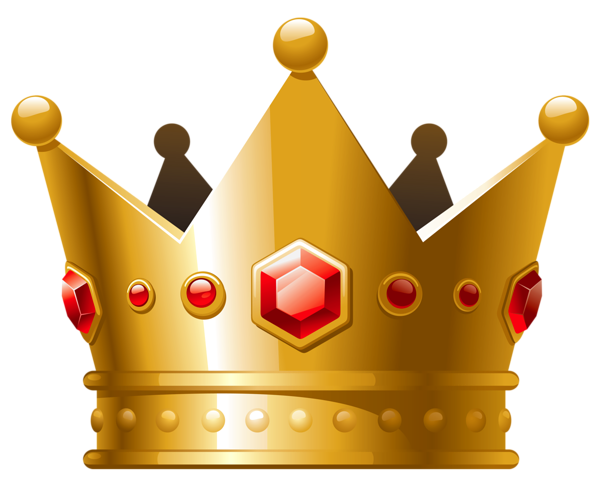 THREE TRUTHS

1.  BE GOD-CENTERED
      IN EVERYTHING.
BE LIKE JESUS IN HIS 
    CHARACTER (Gal. 5:22,23).
DO LIKE JESUS – DOING GOOD.
    ADD VALUE TO LIVES.
REFLECTION
1.  Am I fixing my eyes upon Jesus, in prayer and meditation of His Word.

2.  What new area of obedience must I take to show my love to Him?

3.  Will I hear His Well-done, good and faithful servant, and enter into His Joy?
ATTITUDE OF JESUS
WHAT ONE LESSON HAVE I LEARNT?
WHAT WILL BE ONE PRAYER I HAVE?
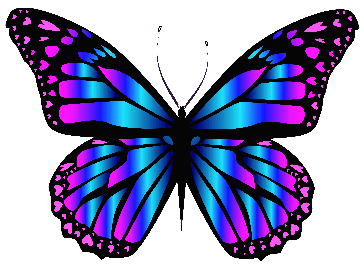 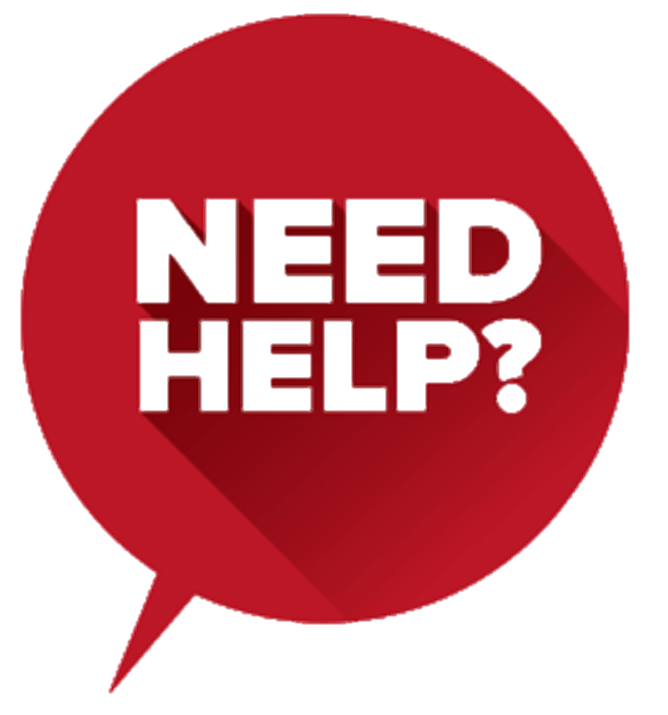 Email: gohsengfong@hotmail.com
WhatsApp: +65-98207783
Website: www.faithatworkfellowship.org